Figure 1. Sample selection, the Whitehall II study, 1997–2004. TIA, transient ischemic attack.
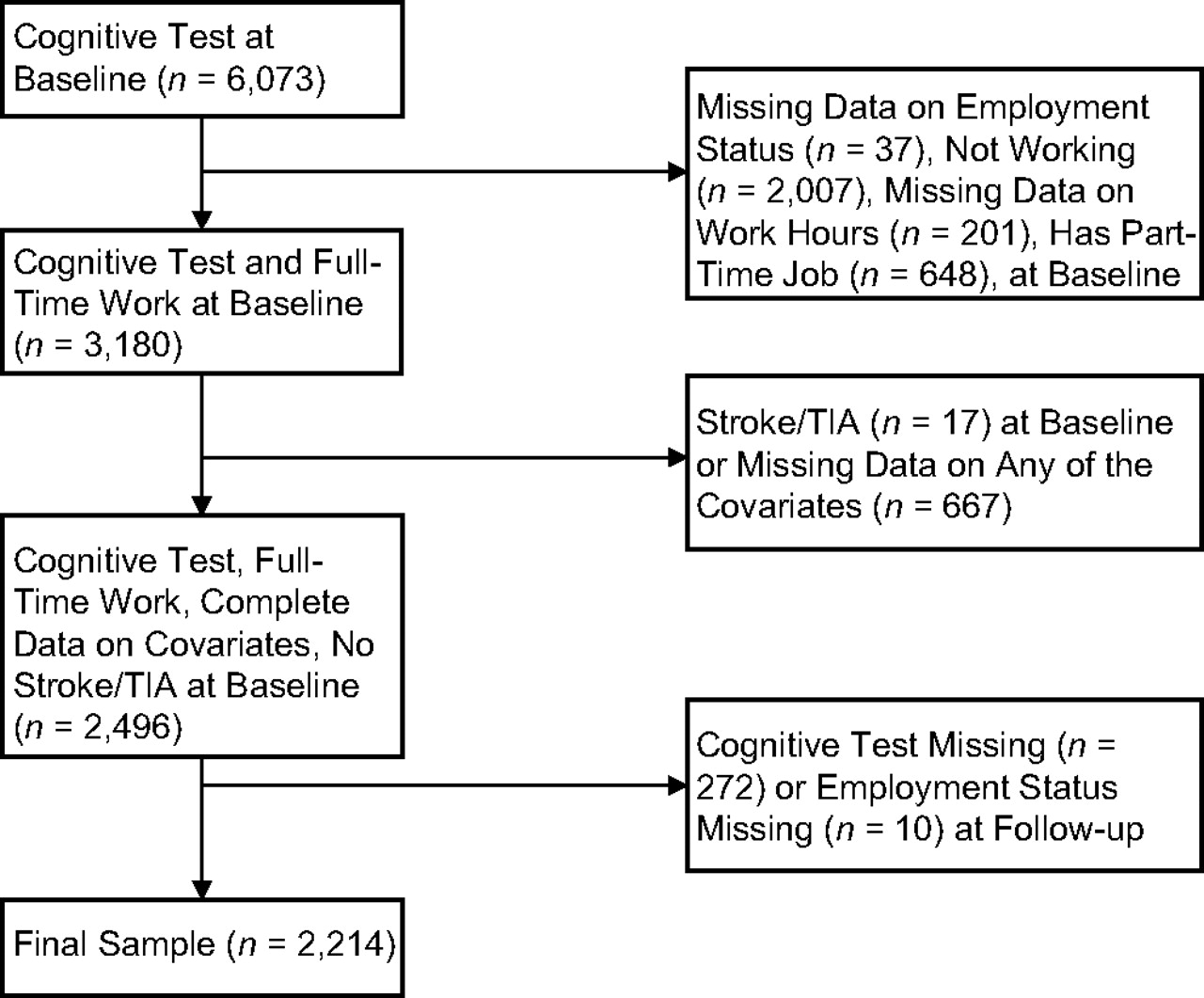 Am J Epidemiol, Volume 169, Issue 5, 1 March 2009, Pages 596–605, https://doi.org/10.1093/aje/kwn382
The content of this slide may be subject to copyright: please see the slide notes for details.
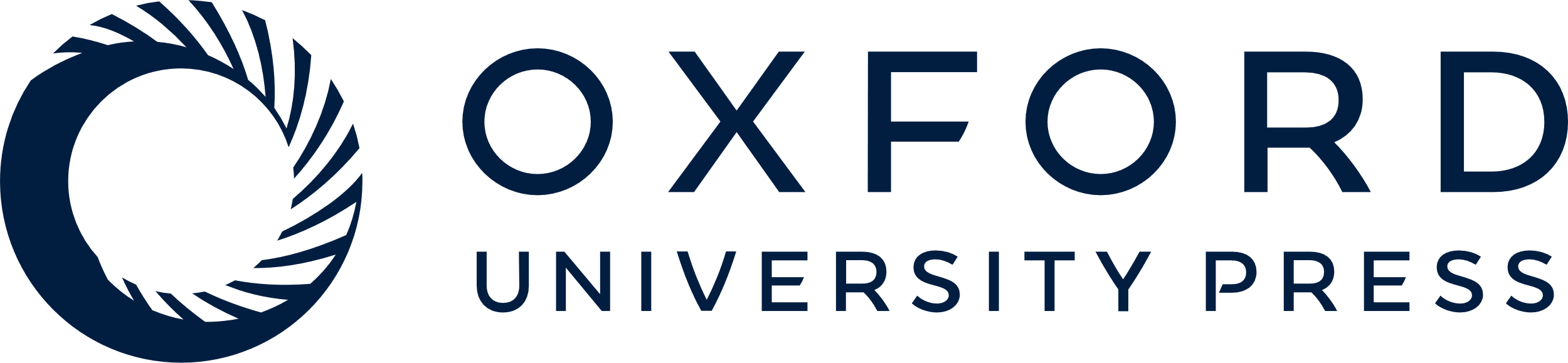 [Speaker Notes: Figure 1. Sample selection, the Whitehall II study, 1997–2004. TIA, transient ischemic attack.


Unless provided in the caption above, the following copyright applies to the content of this slide: American Journal of Epidemiology © The Author 2009. Published by the Johns Hopkins Bloomberg School of Public Health. All rights reserved. For permissions, please e-mail: journals.permissions@oxfordjournals.org.]